Perovskite nanoparticles
Synthesis and optical properties
Perovskite structure
Hot injection method
special conditions
high temperature
nanoparticles size control
 monodisperse
Alternative synthesis methods
Ultrasonic method
simplicity 
room temperature
Antisolvent method
polydispersity
uncontrolled NPs size and structure
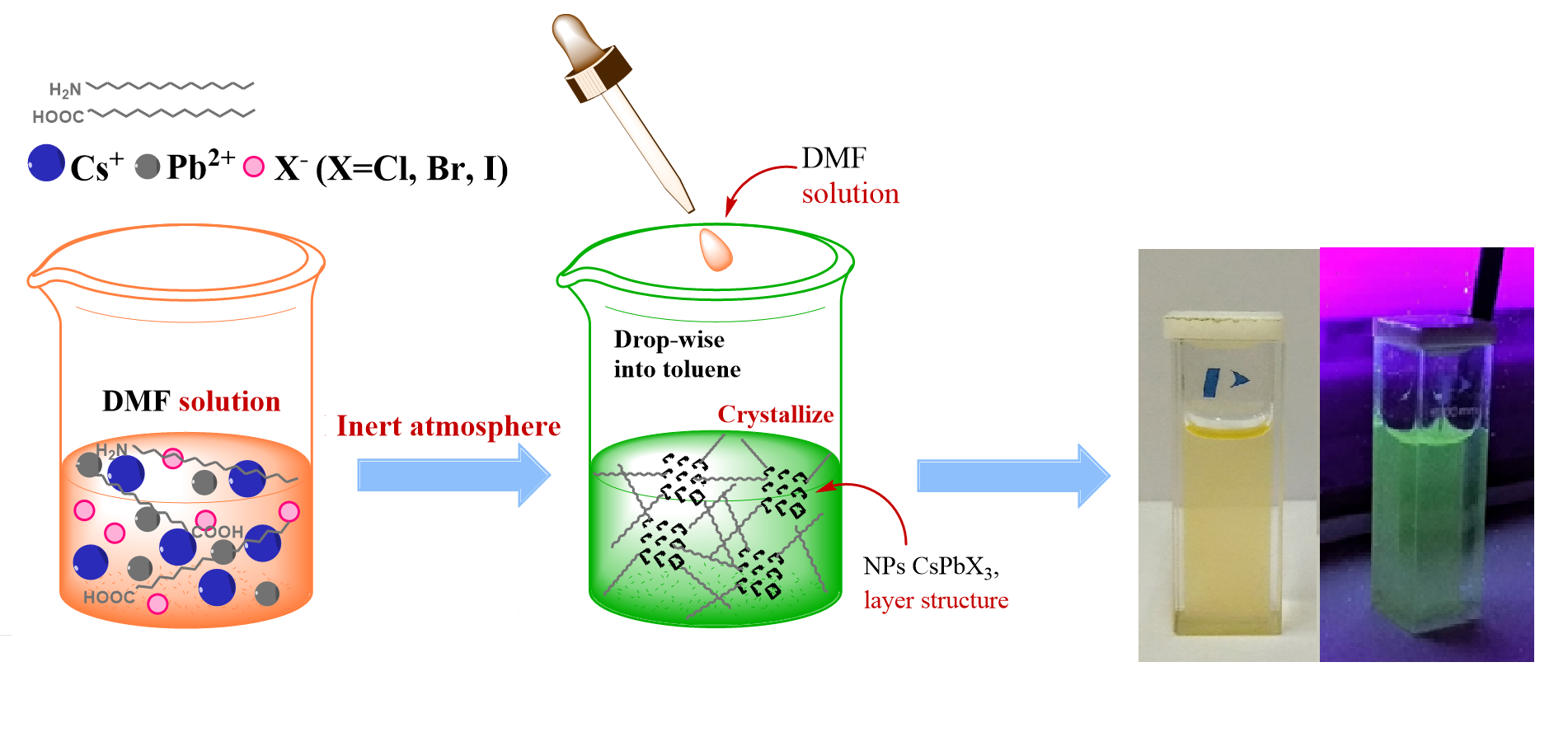 Perovskite structure
NPs size, shape and the ratio of elements
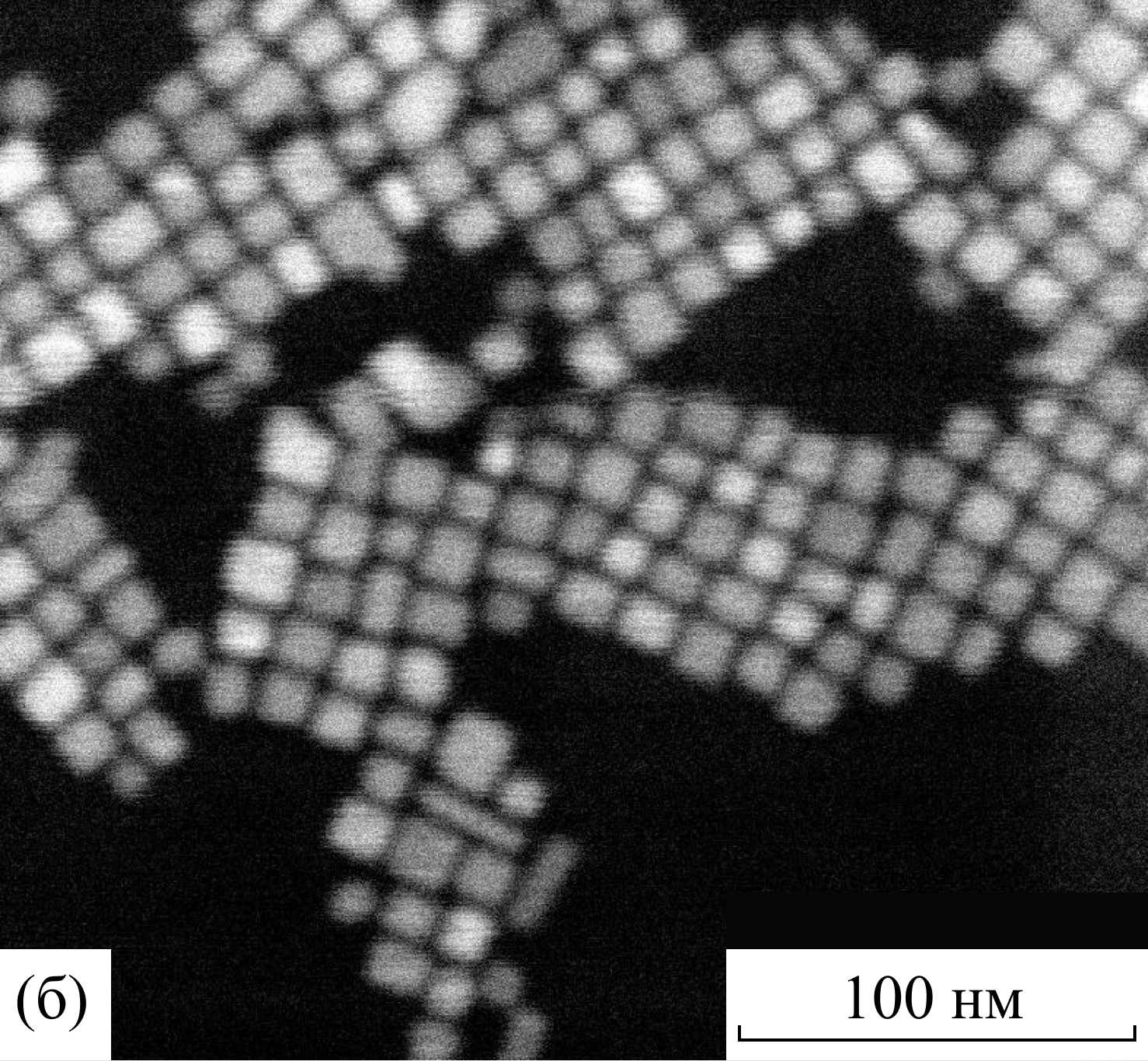 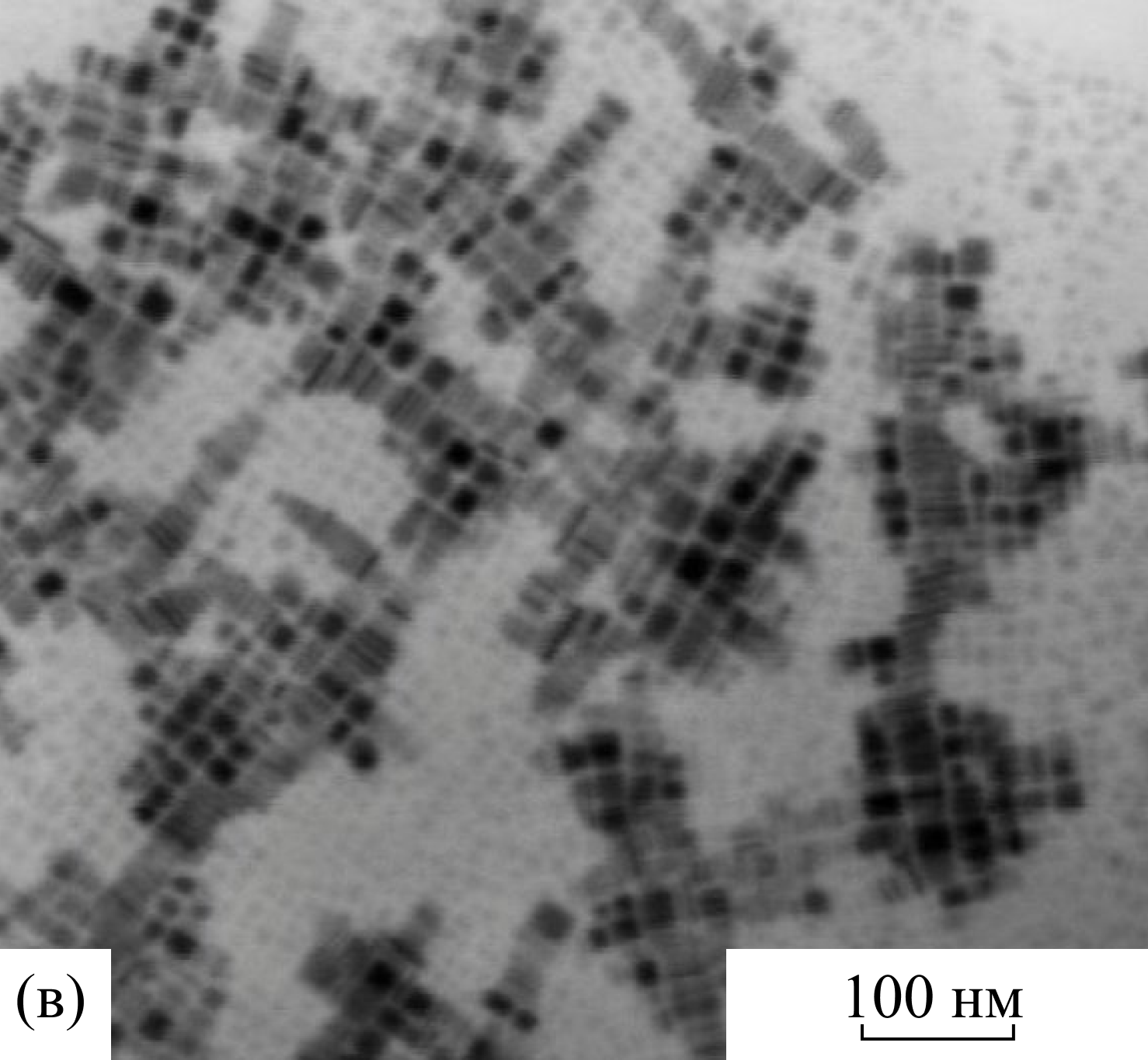 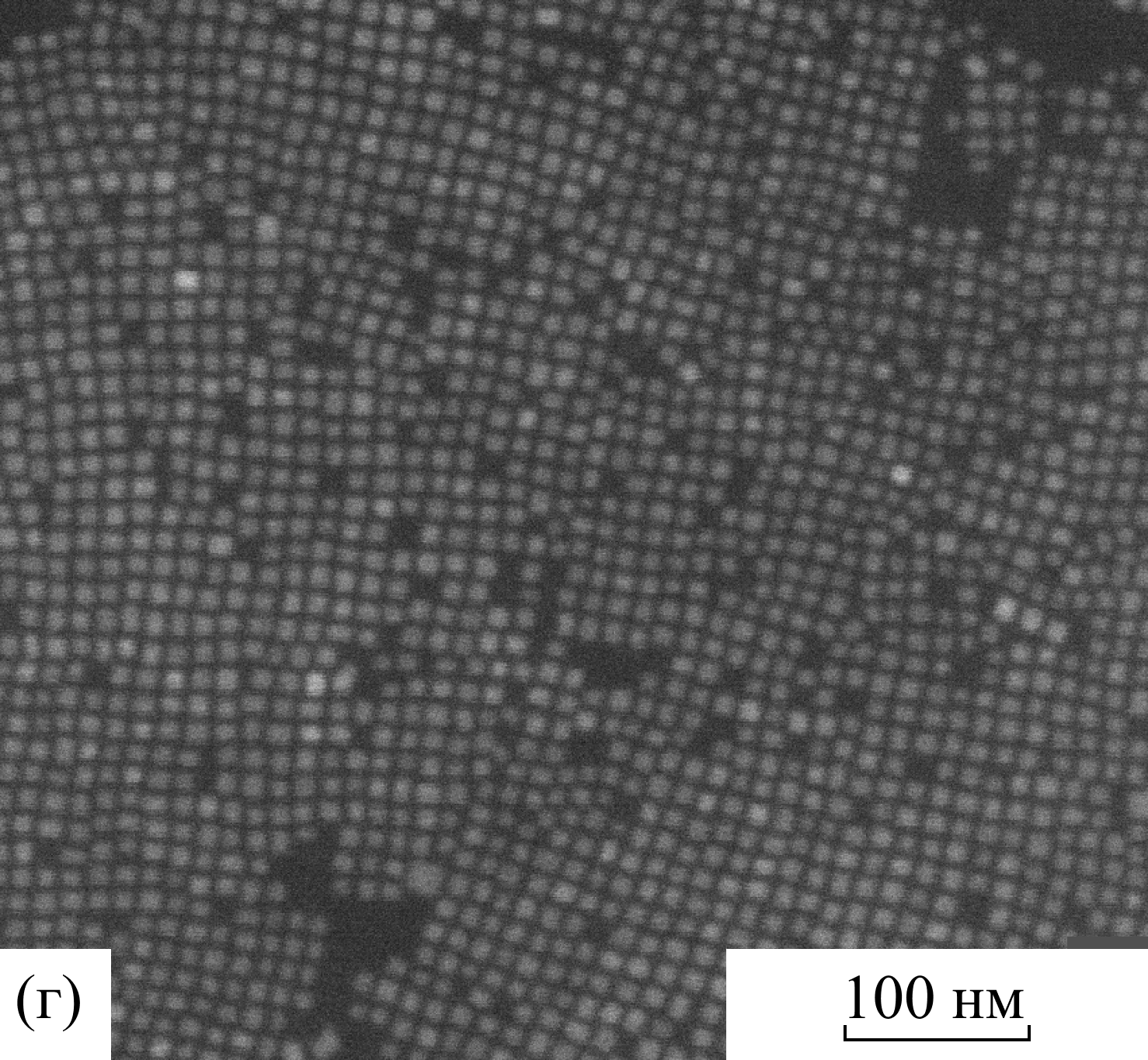 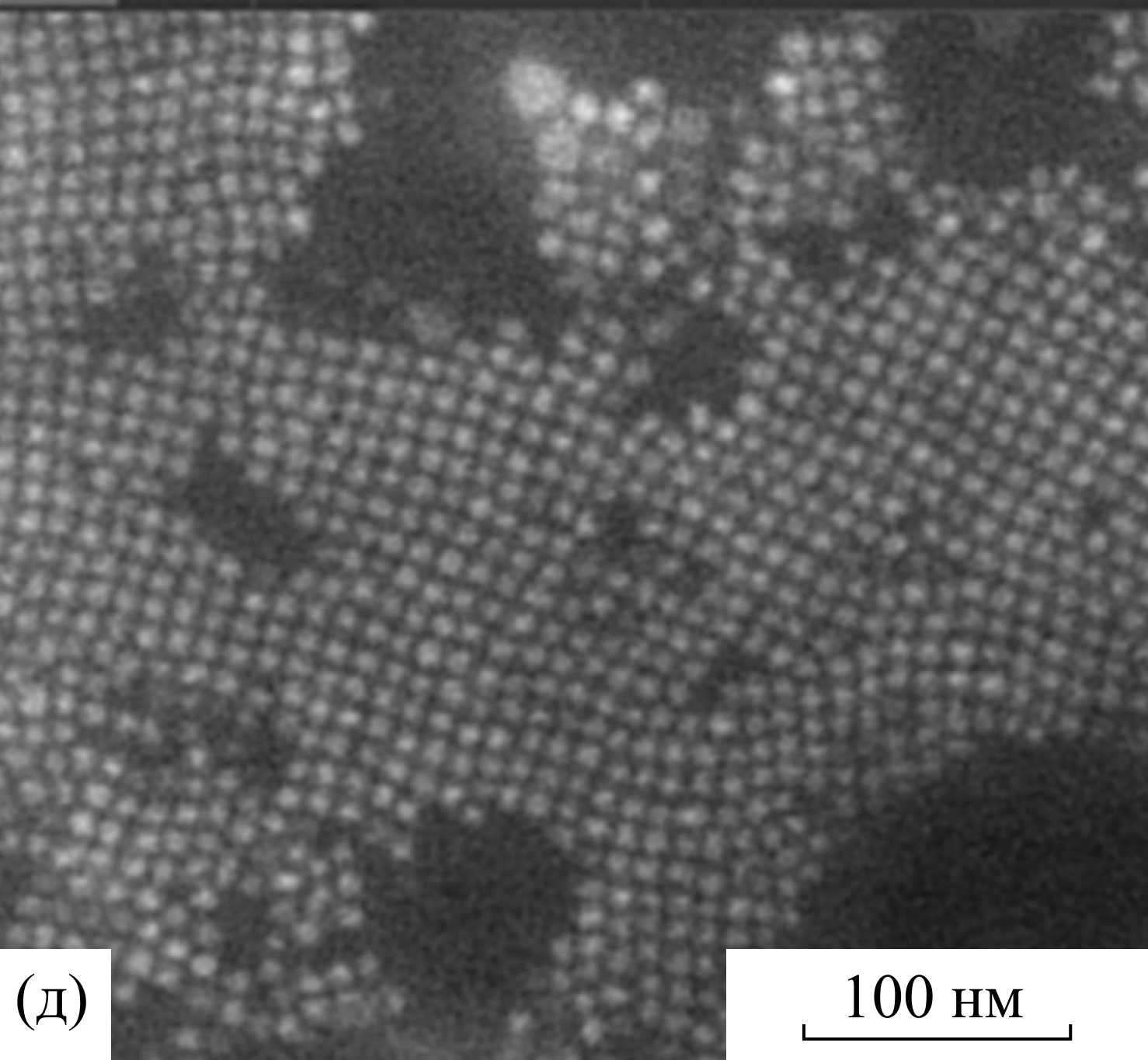 Optical properties
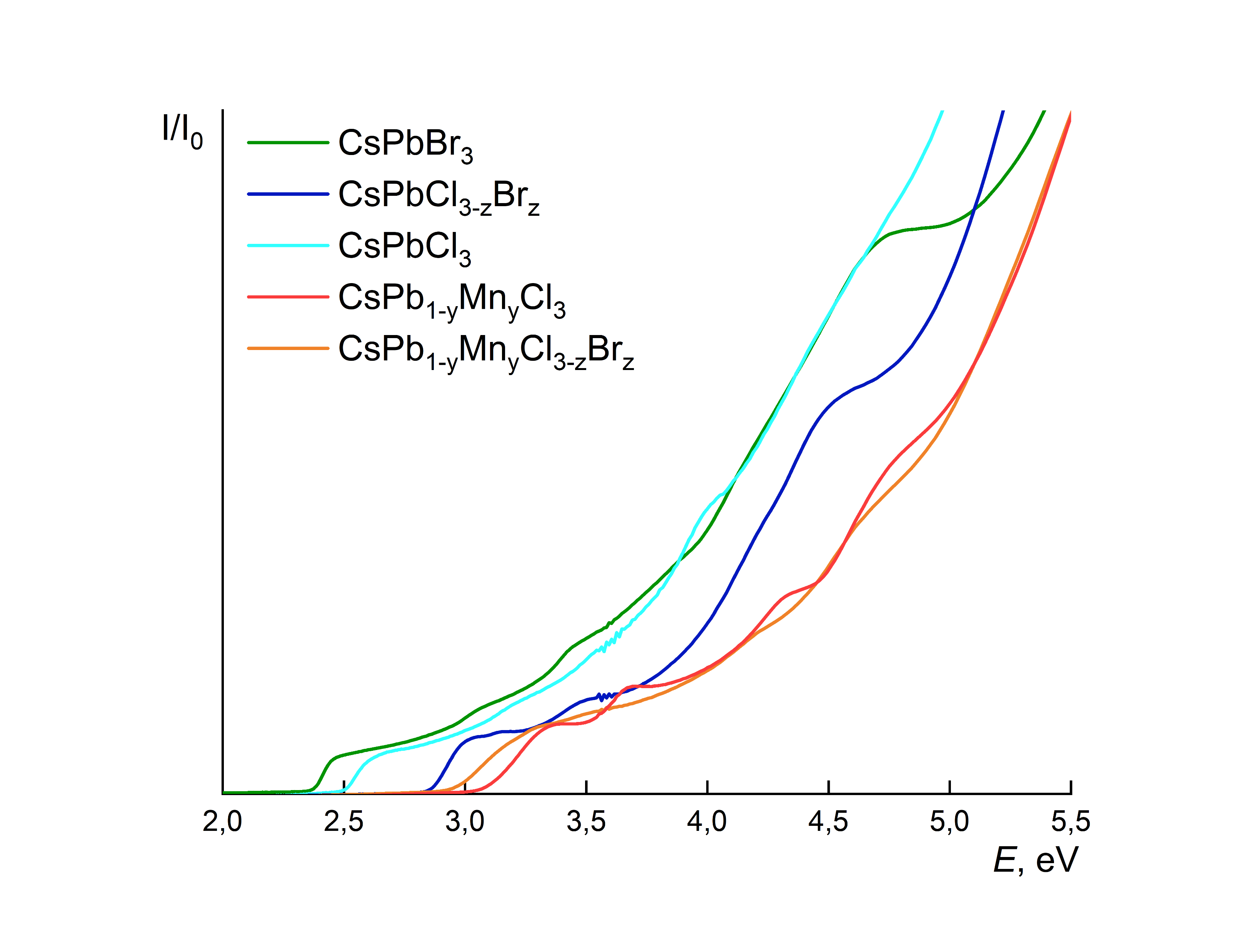 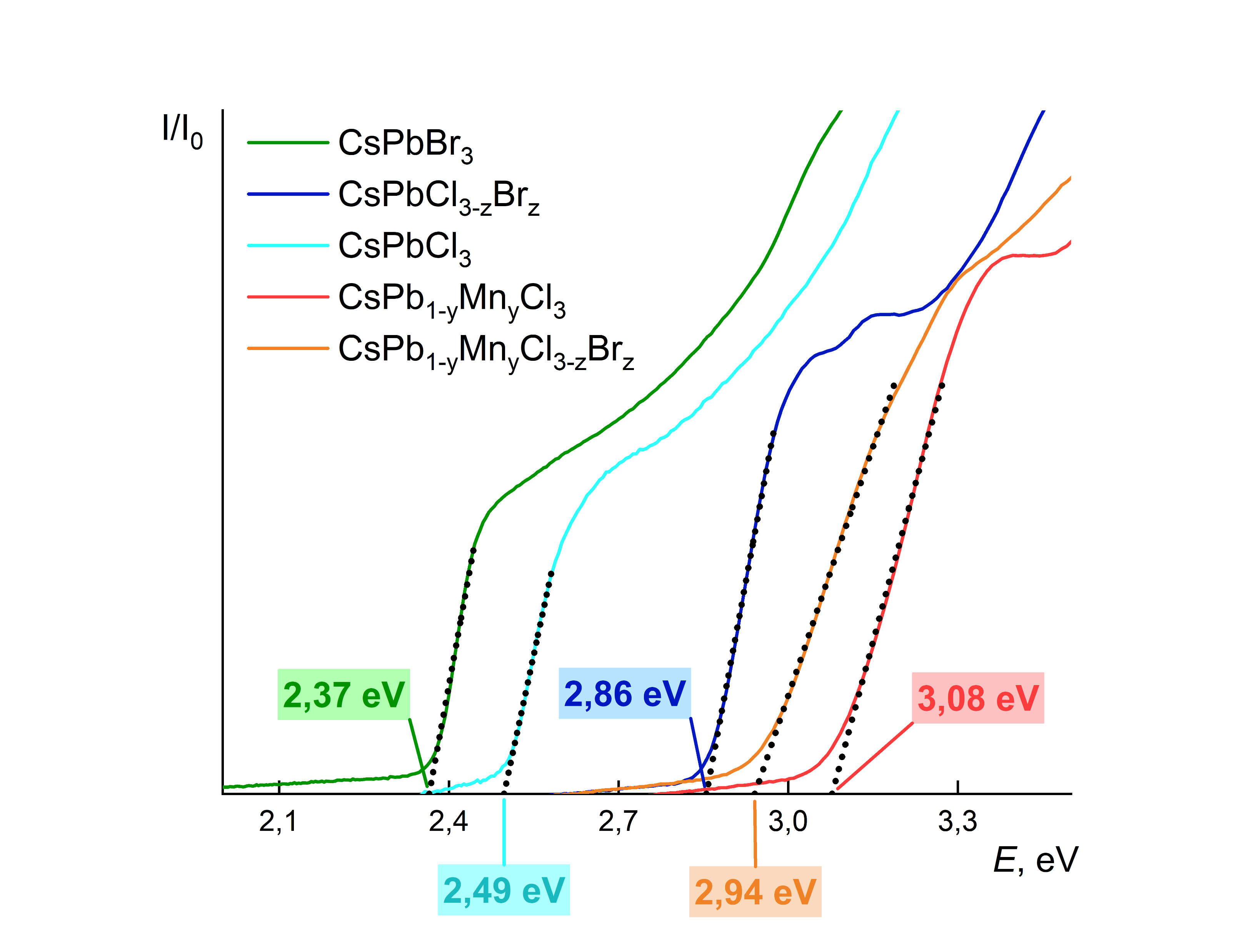 Emission spectra
Absorption spectra
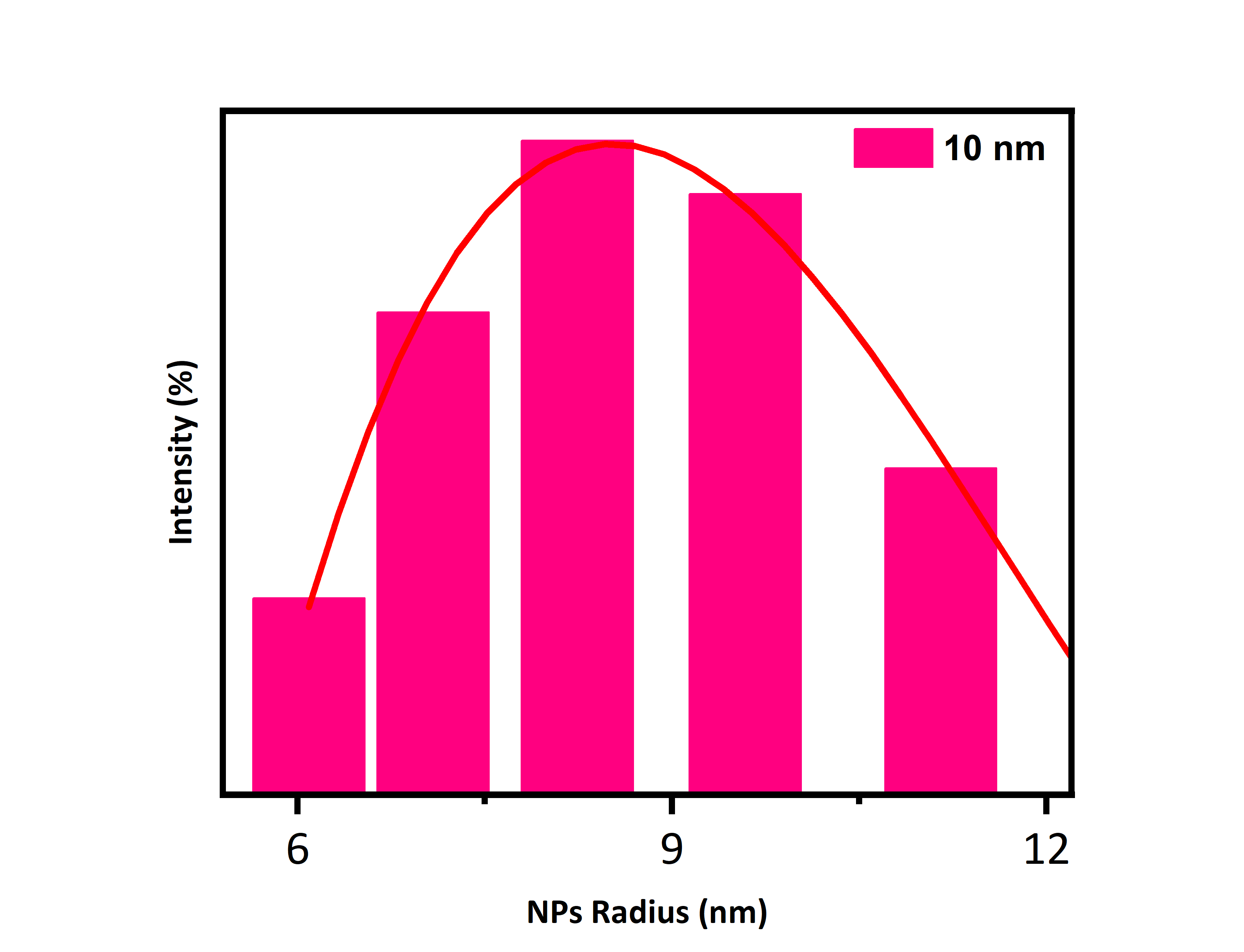 Size control
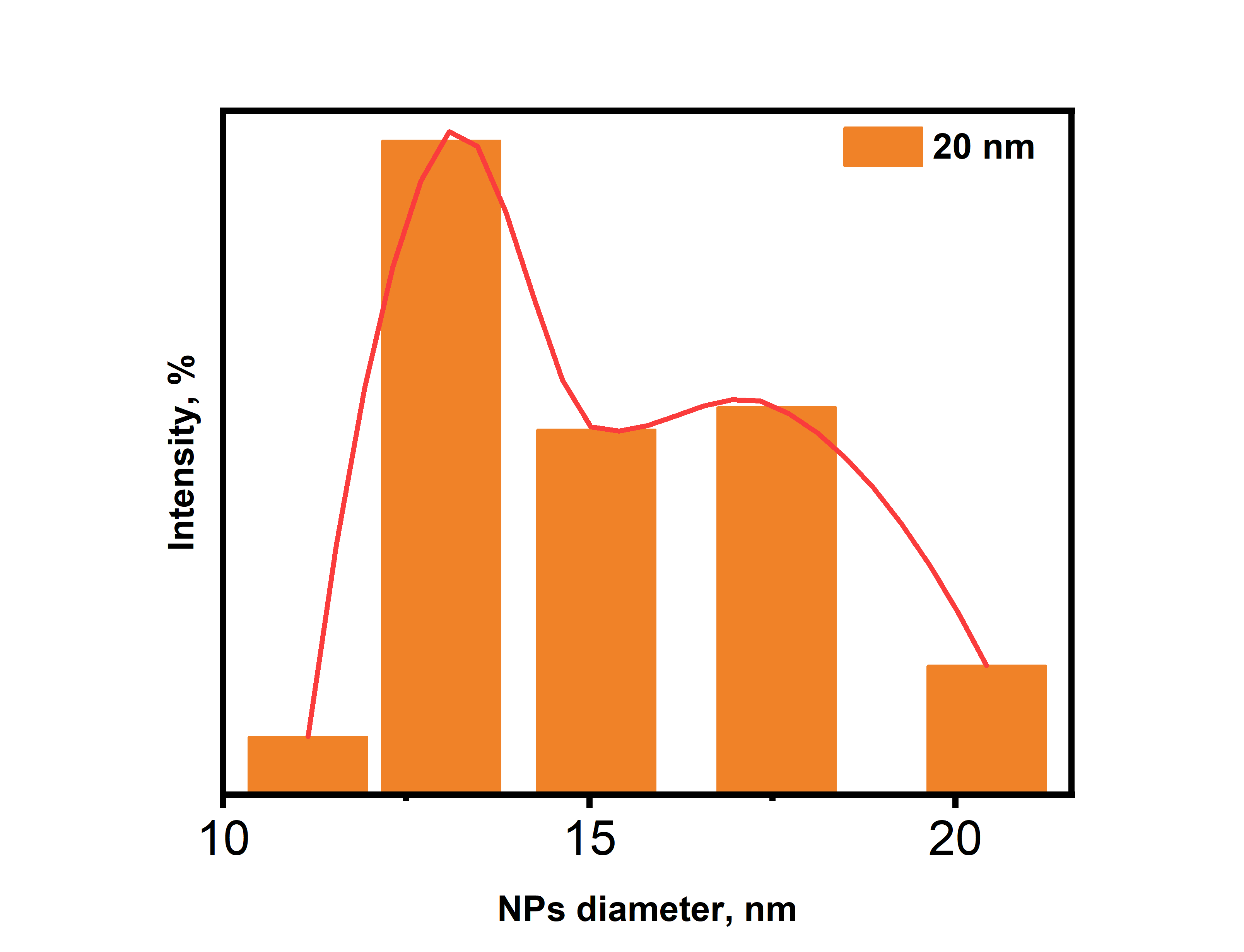 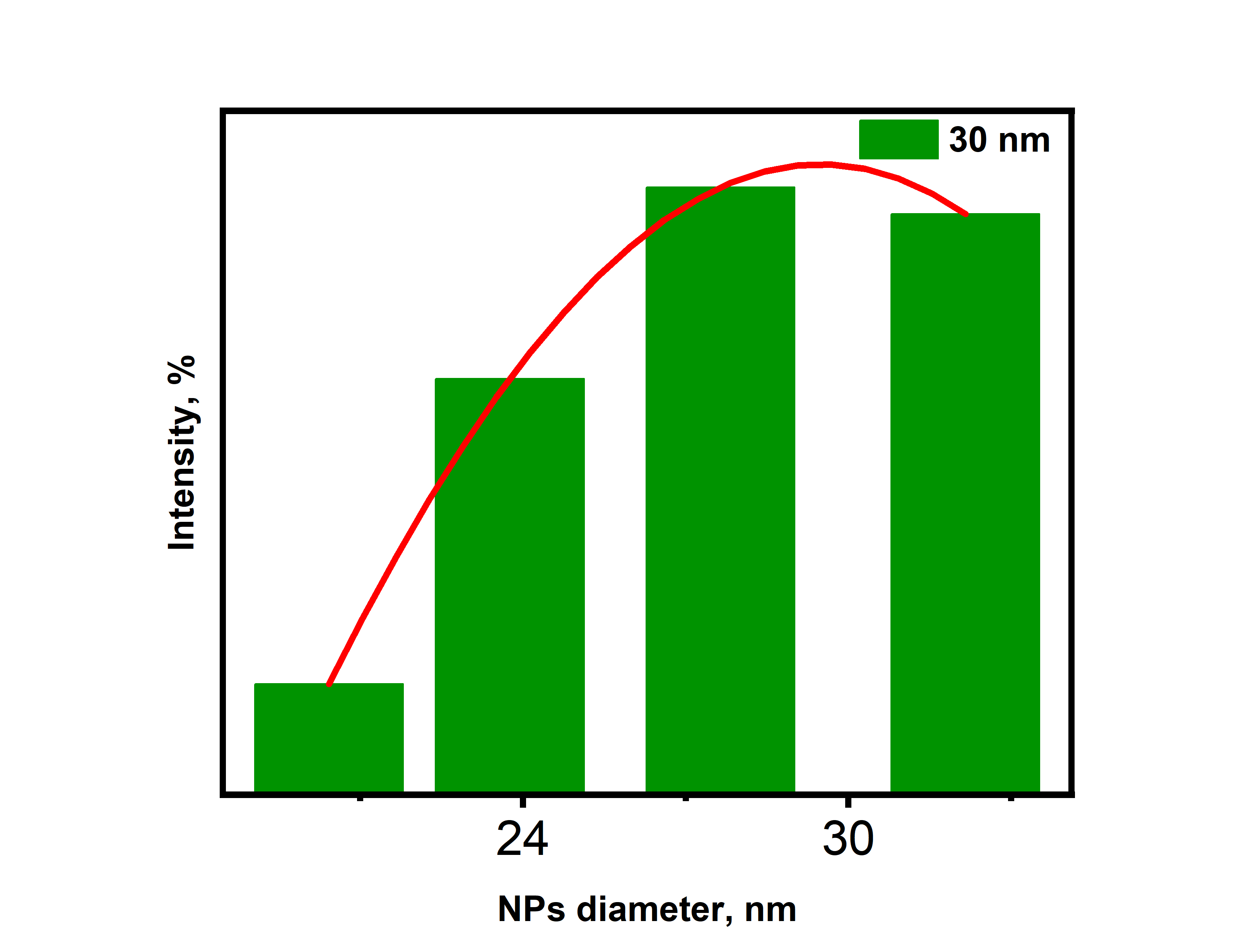 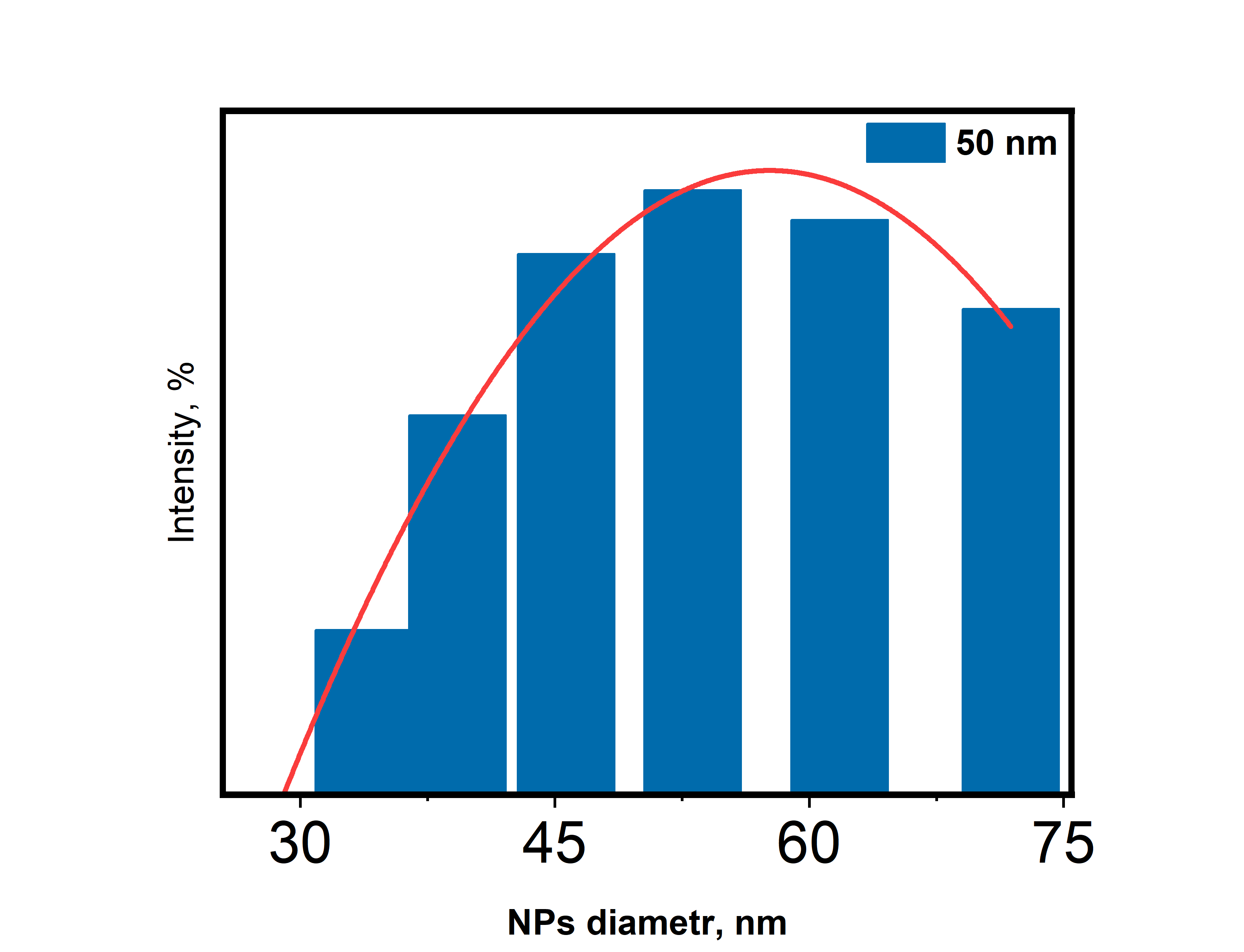 Emission spectra
CsPbBr3 and Cs4PbBr6 perovskite
CsPbBr3. Hot injection synthesis.
Cs4PbBr6. Ultrasonic method of synthesis.
CsPbBr3 and Cs4PbBr6 perovskite
CsPbBr3 and Cs4PbBr6 perovskite
Alternative synthesis methods. Optical properties
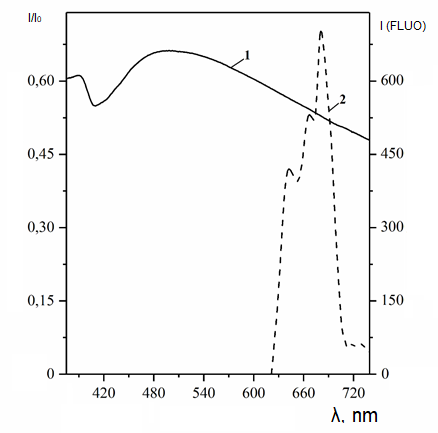 Antisolvent method of synthesis
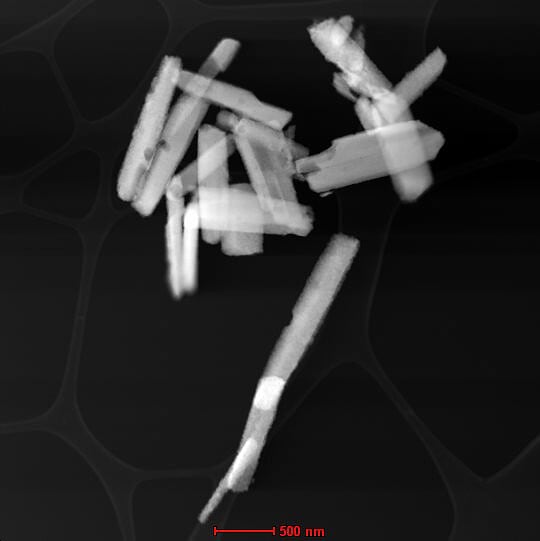 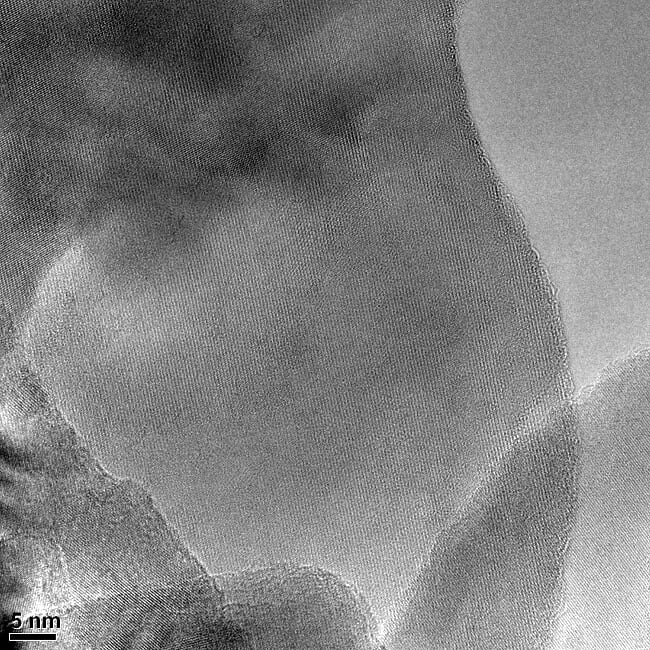 Absorption and emission spectra
NPs layer structure